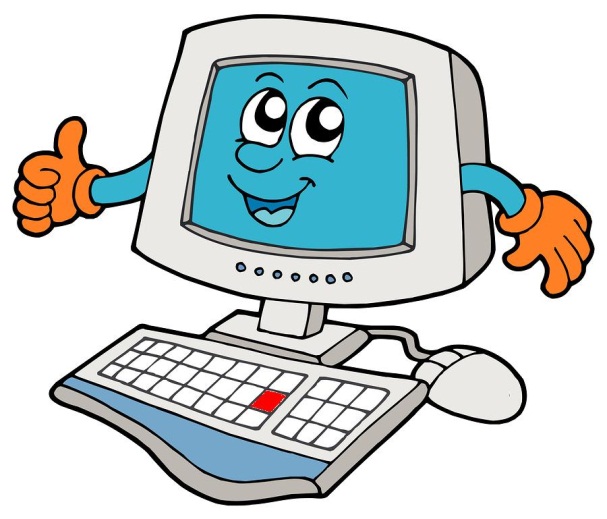 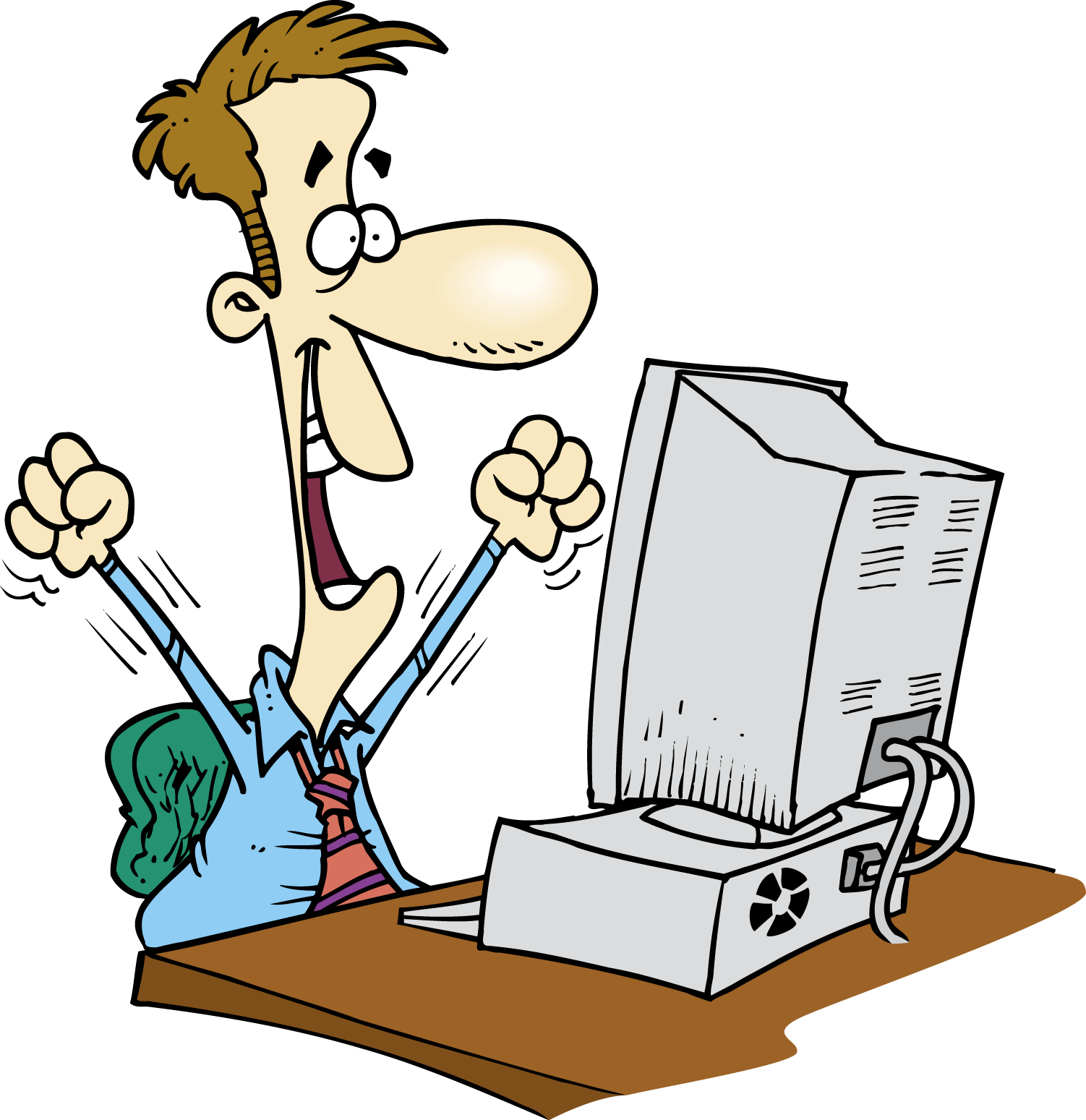 Характеристика объекта(информатика, 3 класс)
Автор: Лепахина Елена Дмитриевна, 
                 учитель информатики и ИКТ 
                 МБОУ «Лакшинская школа»
Планируемые результаты обучения
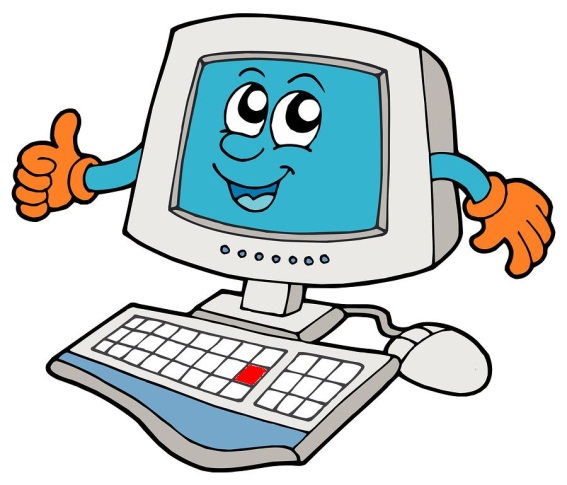 Задание №1
1. Рассмотри геометрические фигуры.
2. Каким общим свойством обладают все нарисованные объекты?
3. Раздели объекты на две группы так, чтобы объекты каждой группы имели 
    общее свойство – одинаковое число углов, сторон и одинаковый цвет.
Геометрические фигуры
4. Найди общее свойство всех объектов 
    первой группы.
5. Найди общее свойство всех объектов 
    второй группы.
6. Оформи решение в рабочей тетради
Первая группа
№___,№___,№___
Вторая группа
№___,№___,№___
Задание №2
1. Установи соответствие между объектами и характерными действиями, которые  они выполняют.
2. Ответ записать в тетрадь.
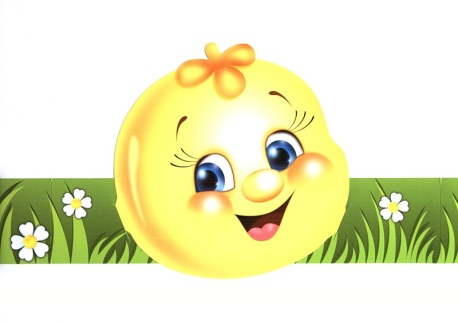 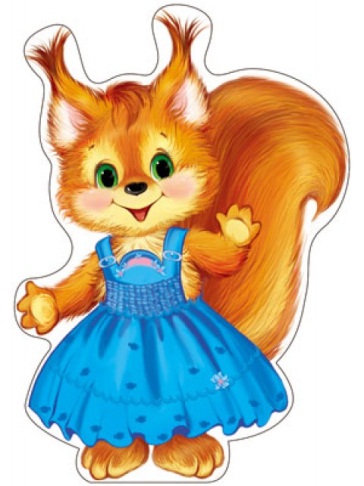 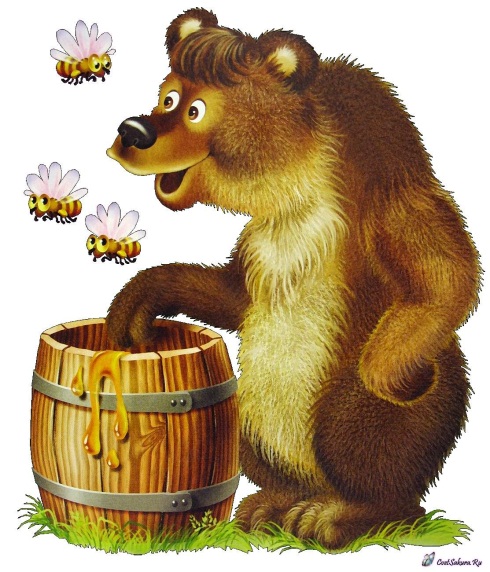 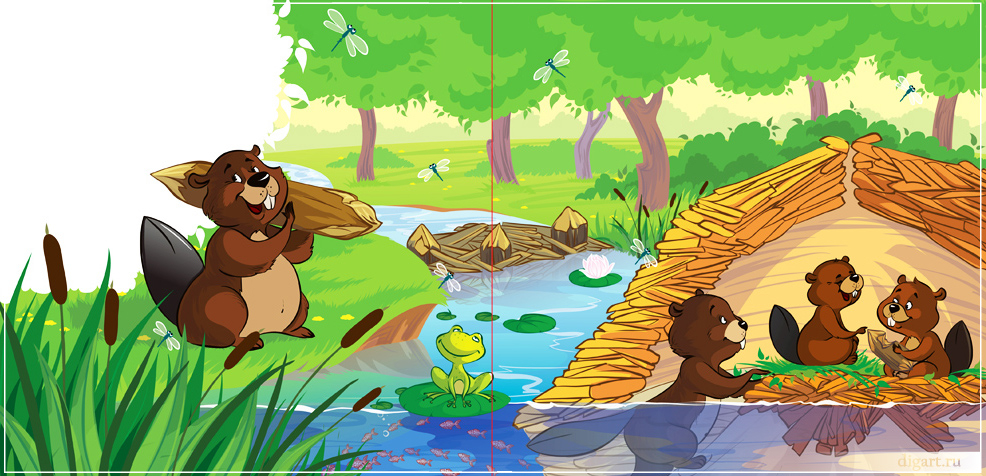 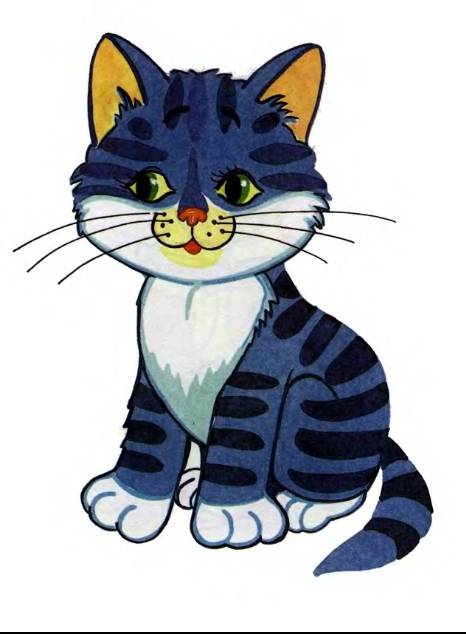 Задание №3
1. В рабочей тетради нарисуй объект, который обладает свойствами:
    зеленая, колючая, состоит из хвои и ствола.
2. Составь его характеристику по схеме:
    1. Имя объекта: _______________________________________________
    2. Назначение: ________________________________________________
    3. Внешние признаки: __________________________________________
    4. Составные части: ____________________________________________
    5. Действия: выполняет сам: _______________, люди выполняют с ним: ___________________________________________________________ 
3. А какие еще растут деревья в нашей стране? Для чего они нужны?
4. В тетради нарисовать объект, обладающий таким же
   свойством как заданный.
5. Подписать имя нарисованного объекта.
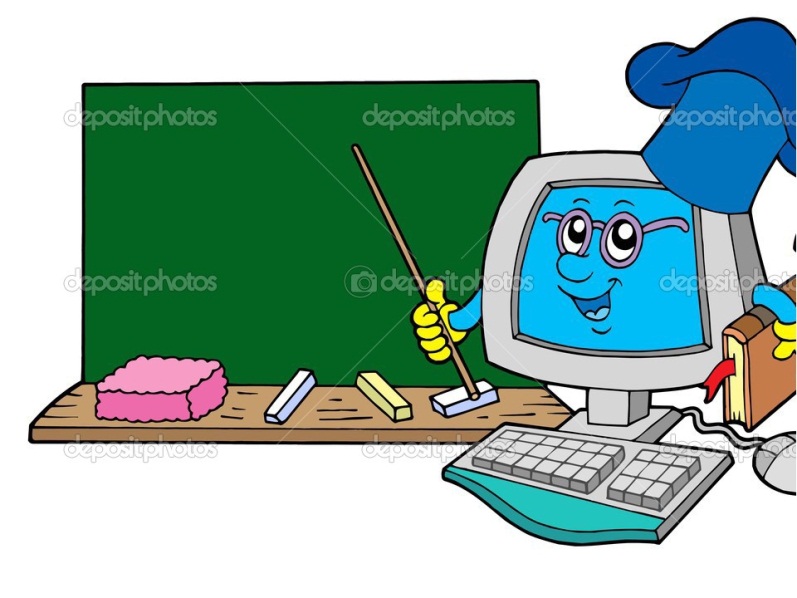 Физкульт минутка
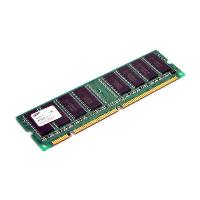 Задание №4
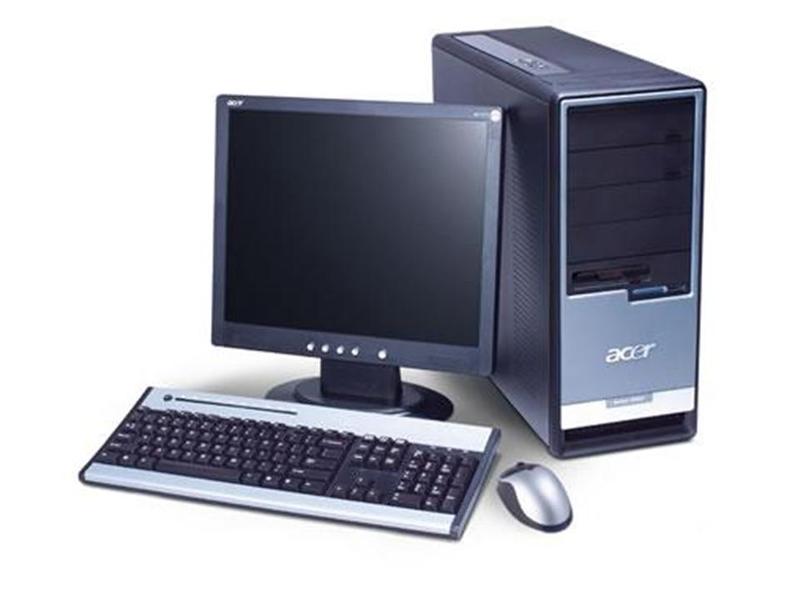 1. Рассмотрите картинку.
2. Как называется объект, изображенный на ней?
3. В таблицу впишите название составных элементов
    данного объекта. 
4. Назовите функции основных элементов объекта.
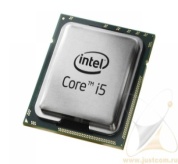 5. Впишите в таблицу функции каждого элемента объекта.
Слова для справки:
Монитор, процессор, клавиатура, память, мышь, ввод данных, обработка данных,  хранение данных, управление объектами, отображение данных
6. Какие функции выполняет объект, когда все его части работают?
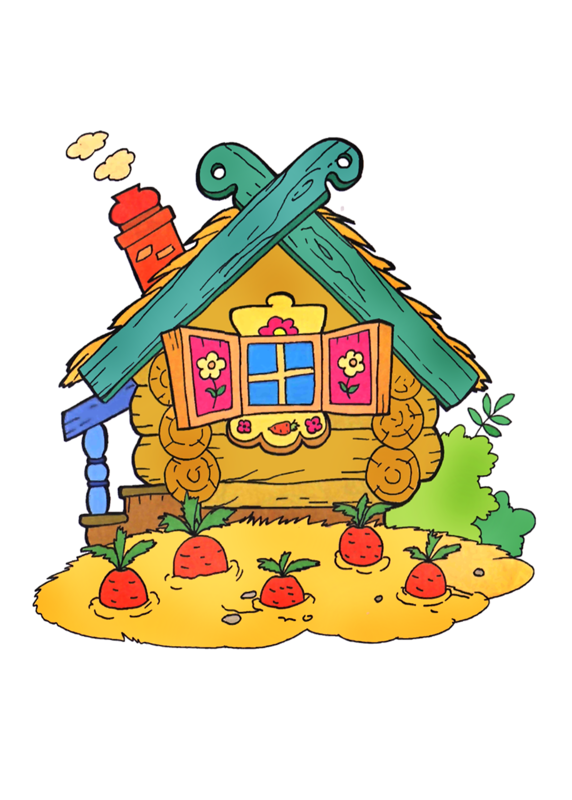 Домашнее задание
Рассмотрите картинку
 Дайте общую характеристику объекту по плану:
    имя объекта, функции объекта, элементный 
    состав, свойства объекта.
3. Оформите  эту характеристику письменно в 
    рабочей тетради и с помощью текстового 
    редактора на компьютере.
4. Постройте в рабочей тетради или на компьютере общую схему, которая
    отражает элементный состав объекта.
5. Проведите сравнительный анализ c результатами другой группы и 
    шаблоном учителя.
6. Сделайте выводы и оценить работу каждого в своей  группе и группы 
    в  целом.
материал
Назначение объекта
размер
Имя объекта
цвет
форма
Характеристика объекта
Внешние признаки объекта
Составные части объекта
Действия объекта
Выполняют над ним
Выполняет сам
Методические рекомендации